Декоративный праздничный натюрмортс самоваром
Выполнила: МБОУ ДО «ДШИ» п.Депутатский, филиал пос.Усть-Куйга, преподаватель Тучинова Н.Ц.
Русский самовар. Рисование с натуры постановки с самоваром
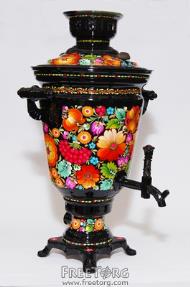 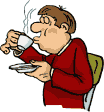 Владимир Даль
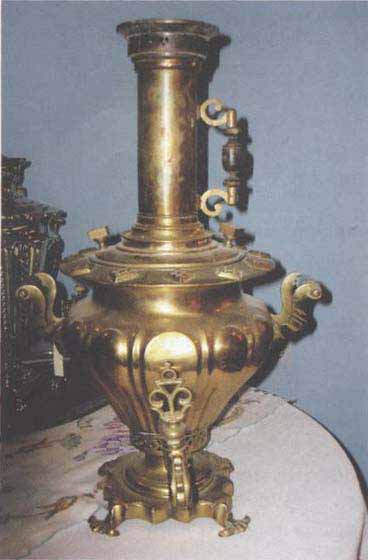 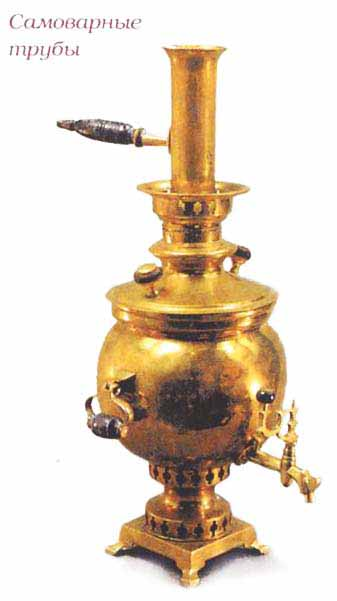 «Самовар- водогрейный для чаю сосуд, большей частью медный с трубой и жаровнею внутри»
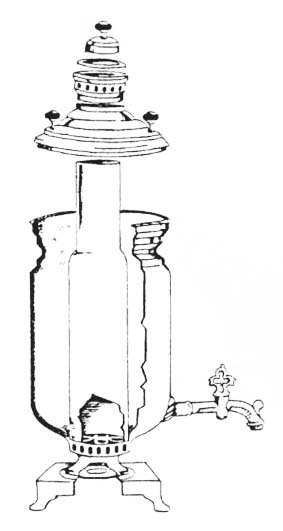 По названиям
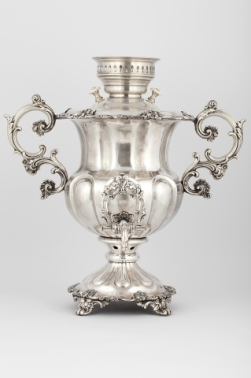 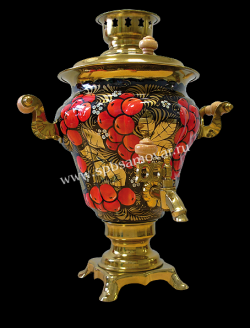 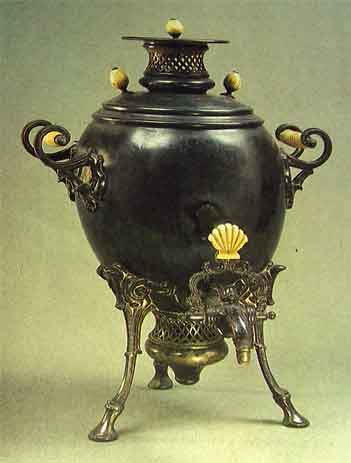 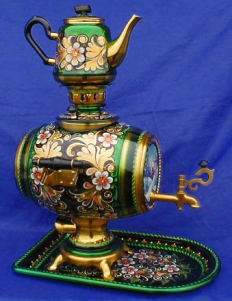 [Speaker Notes: Шар, бочонок, груша, ваза, яйцо (репка, пламя, петух, паровоз, банка и т.д.)]
Картины художников с самоваром(живопись и натюрморт)
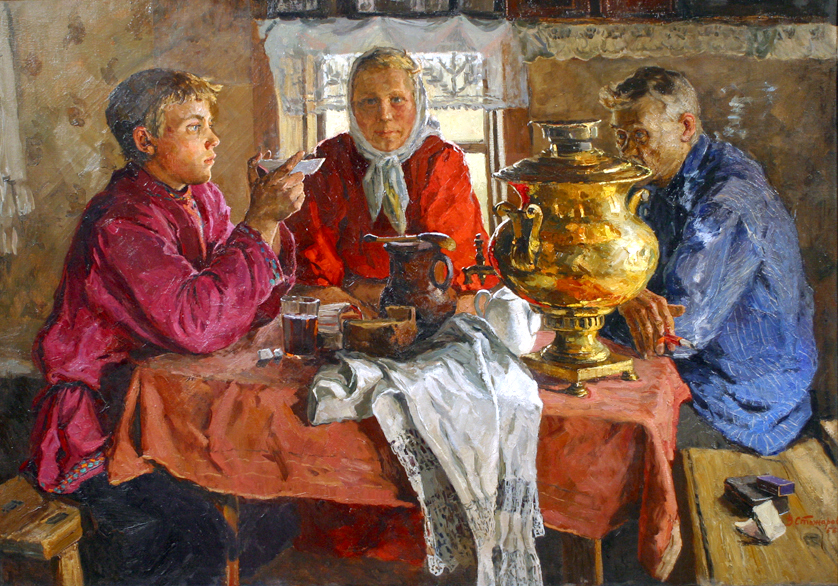 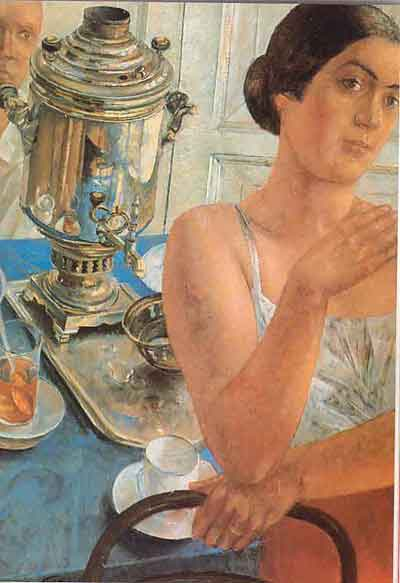 Декоративно-плоскостная композиция
Декоративная композиция - это стилизованное изображение, которое отличается от академического тем, что основным принципом его создания служит достижения максимальной выразительности изображаемого, т.е. достоверность отходит на задний план.
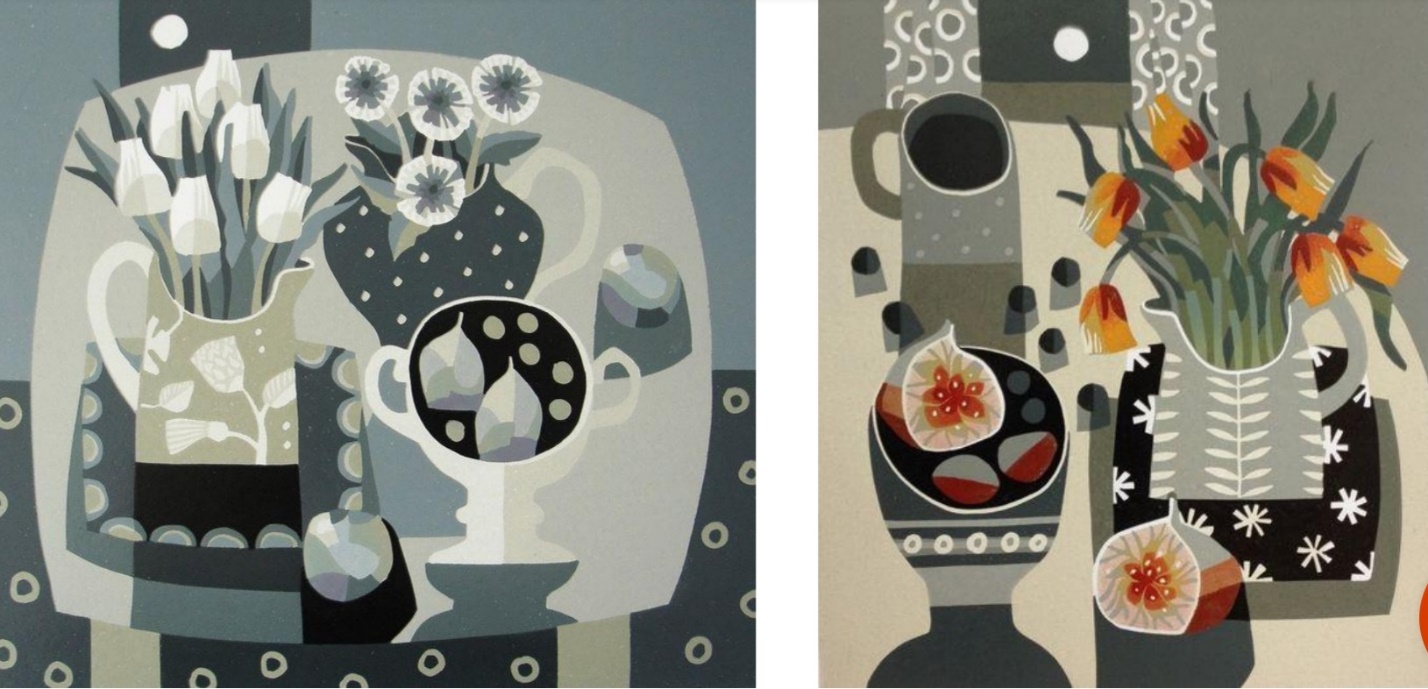 ЦЕЛЬ ТВОРЧЕСКОЙ СТИЛИЗАЦИИ
СТИЛИЗАЦИЯ-создание нового художественного образа, имеющего повышенную выразительность и декоративность
- ПРОСТОТА ИХ ФОРМ,
- ОБОЩЁННОСТЬ И СИМВОЛИЧНОСТЬ,
- ЭКСЦЕНТРИЧНОСТЬ,
- ГЕОМЕТРИЧНОСТЬ,
- КРАСОЧНОСТЬ
- ЧУСТВЕННОСТЬ.
Натюрморты
Использование контрастного контура
Использование цветного контура
Светлый контур
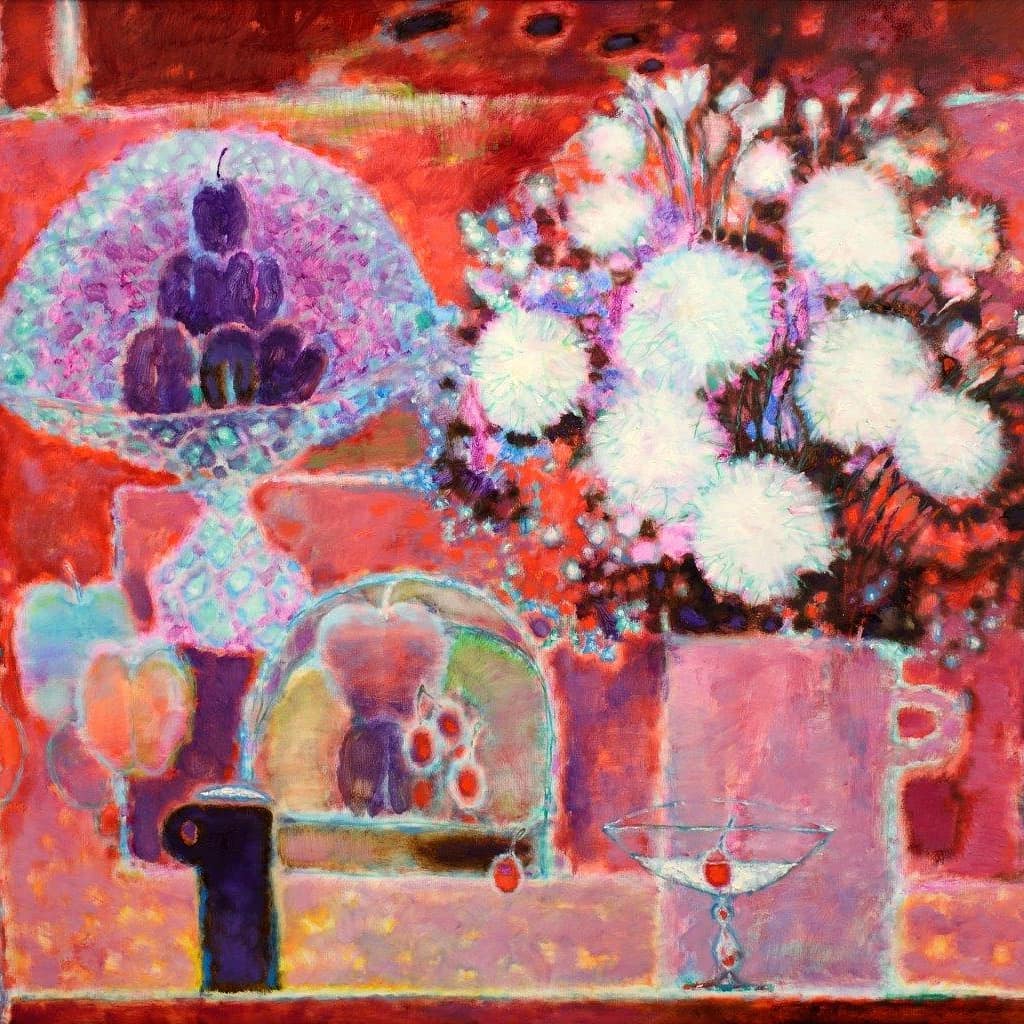 [Speaker Notes: Работы И.Пугача Контур «Зелёная бутыль и облака.Сумерки», обрисовывающий предметы, может быть не только тёмным, тонкий светлый контур делает предметы плоскими. На второй-дополнительный по цвету, голубой контур.]
Натюрморты П.Пикассо с применением оверлеппинга
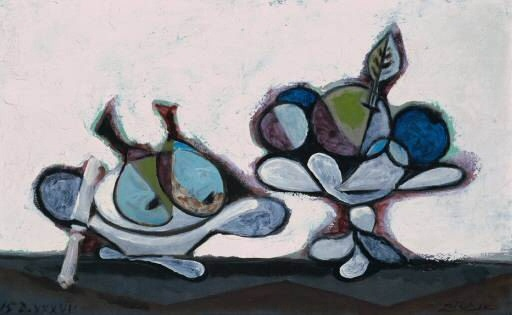 А Поль Гоген поместил на драпировке заднего плана всего два жёлтых цветка
Принцип мозаики и витража
Можно «превратить» натюрморт в мозаику при помощи крупных ярких раздельных мазков, как это сделал художник А.Матисс
Натюрморт А.Матисса с использованием орнамента
Работы учащихся
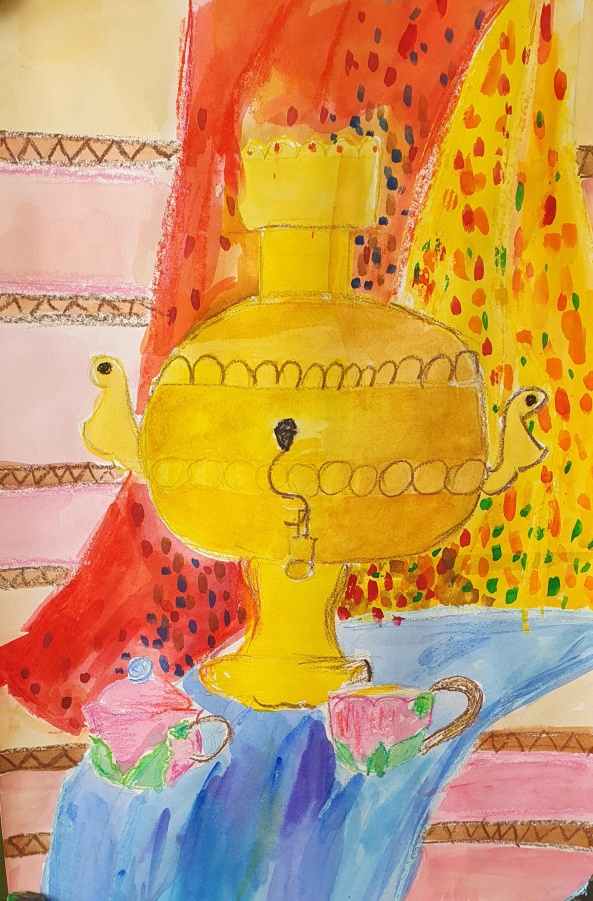 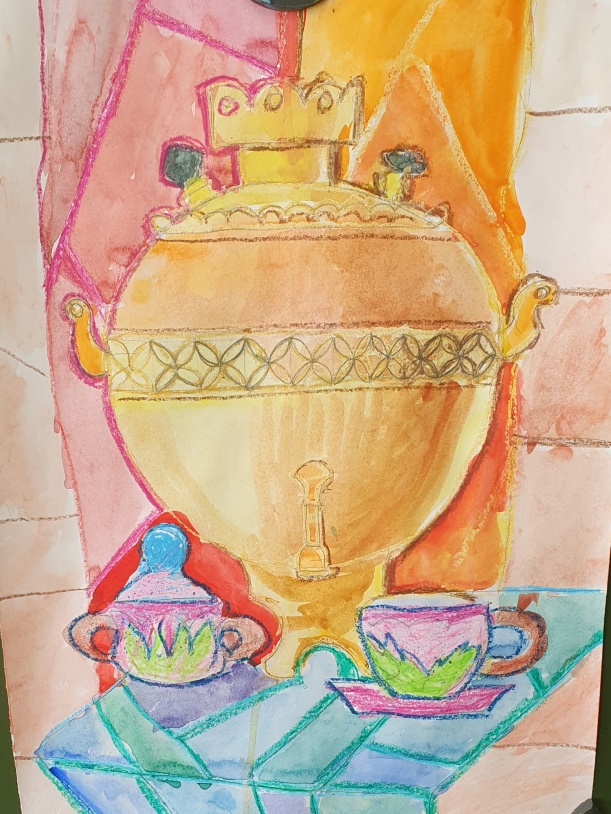 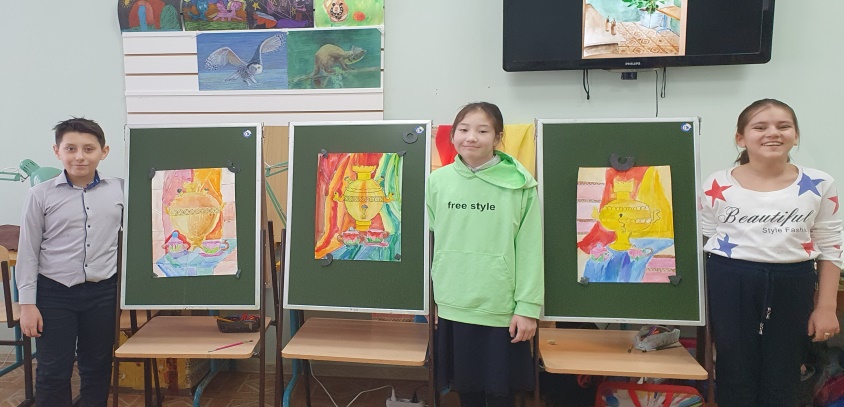